Fig. 5. Effects of treatment on gene expression in the levator ani in intact male rats. Male rats were treated with ...
Endocrinology, Volume 151, Issue 8, 1 August 2010, Pages 3706–3719, https://doi.org/10.1210/en.2010-0150
The content of this slide may be subject to copyright: please see the slide notes for details.
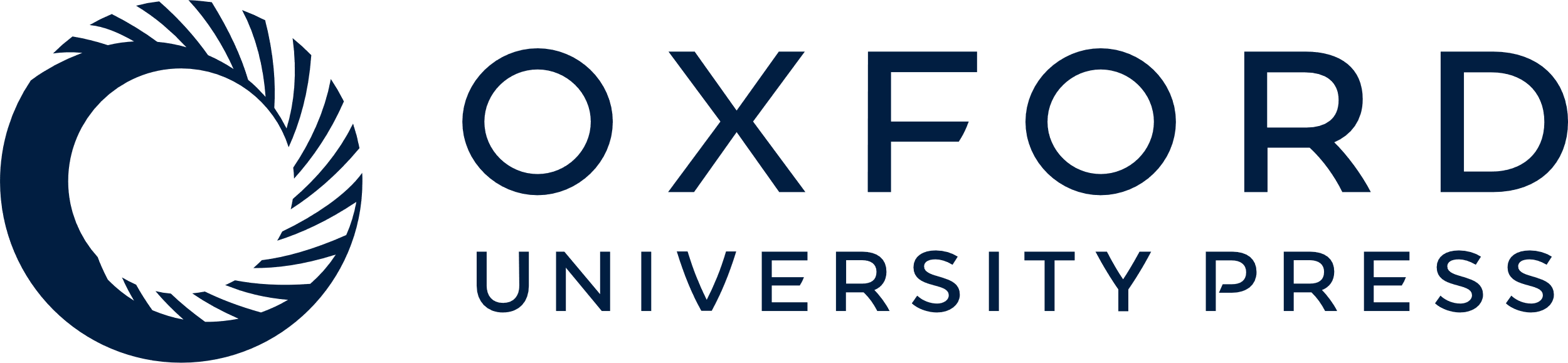 [Speaker Notes: Fig. 5. Effects of treatment on gene expression in the levator ani in intact male rats. Male rats were treated with vehicle, 600 μg/kg · d DEX, DEX plus 25 mg/kg · d TP, or DEX plus 25 mg/kg · d S-23 for 8 d via sc injection. Rats were scanned by MRI, weighed, anesthetized, and killed within 24 h after the last dose. The levator ani muscles were removed and weighed. RNA was isolated, reverse transcribed, and quantitative RT-PCR performed. GAPDH was included as internal control. Data were analyzed using the 2-ΔΔCT method and presented as mean ± se (n = 5). *, P < 0.05 compared with the DEX-treated group; #, P < 0.05 compared with the vehicle-treated control group; T, S, P < 0.05 compared with the testosterone- or S-23-treated group, respectively. A, Fold expression change of muscle atrophy marker MAFbx. B, Fold expression change of MuRF1. C, Fold expression change of muscle hypertrophy marker IGF-I.


Unless provided in the caption above, the following copyright applies to the content of this slide: Copyright © 2010 by the Endocrine Society]